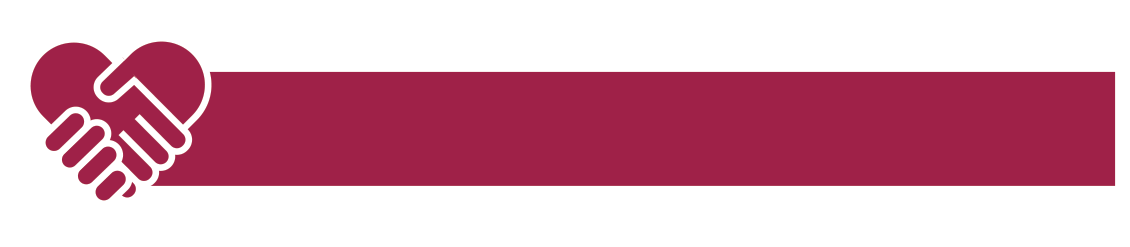 ЗаданиеКомуникация на каузи
Ще популяризираме каузата си
Информационни сайтове
Shkolo
Сайтът на МОН
Сайтове на различни училища
Сайтът на Млад Благотворител
Фейсбук групи, в които хората се вълнуват от подобни каузи
Фейсбук групи на училища
LinkedIn публикации
Блогове и влогъри, които бихте ангажирали да ви станат „съюзници“ в популяризирането на каузата.
Freecodecamp
Известна личност, на която бихте писали с молба за съдействие за популяризация?
Светлин Наков
Министърът на образованието
Директорът на ТУЕС
Декан на СУ и ТУ
Институции – община, читалище, други… от които зависи развитието на каузата ви.
МОН
СофтУни
СУ и ТУ
Instagram пост
Обединяваме силата на образованието и нуждите на бизнеса! 💡💻
Целта ни е да преодолеем пропастта между образованието и бизнеса и да създадем уникално изживяване за младите. Като работят с бизнеса, те получават опит, а бизнесът черпи идеи и се развива. Всеки печели! 👩‍💼👨‍🎓
Очаквайте още новини за тази вълнуваща инициатива! 
#StudentBusinessConnection #EducationMeetsIndustry #RealWorldExperience #technology #newproject 📈
Facebook пост
Нека направим истинска разлика! 💥
Горди сме да обявим новия си проект, който свързва младите с бизнеса за справяне с проблеми от реалния свят. Като комбинираме знанията от класната стая с нуждите на индустрията, ние създадохме уникална възможност за учениците да придобият практически опит и да окажат значимо въздействие. 💻💡
Присъединете се към нас в нашата мисия да преодолеем пропастта между образованието и бизнеса!
Кой във вашия екип ще отговаря за комуникацията на каузата?
Представете кой/кои членове на екипа ще се занимават с комуникация на каузата? Членовете, отговарящи за комуницията са Александър Ризов и Николета Рашева
Длъжността Мениджър комуникации в нашия екип заема:
Посочете име/имена Александър Лъчезаров Ризов 

Задачите на този човек от екипа ще бъде да комуникира каузата както в публичното пространство, така и да извършва вътреекипна комуникация с членовете. Предаване на информацията какво се случва с проекта към екипа на фондация Благотворител.

Изпращане на текстове и снимки за публикации към фондацията.